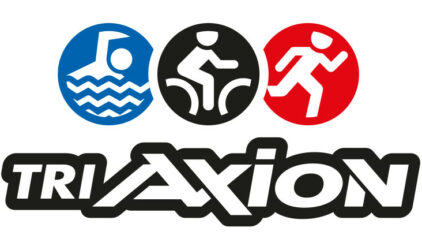 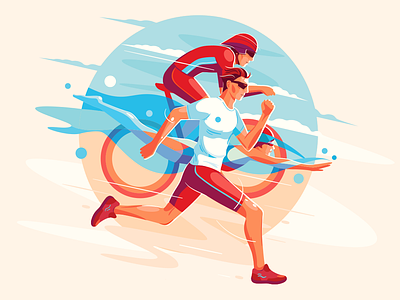 Stage de Triathlon  du 17 au 21 avril 2025 Domaine du Lac Chambon (63)
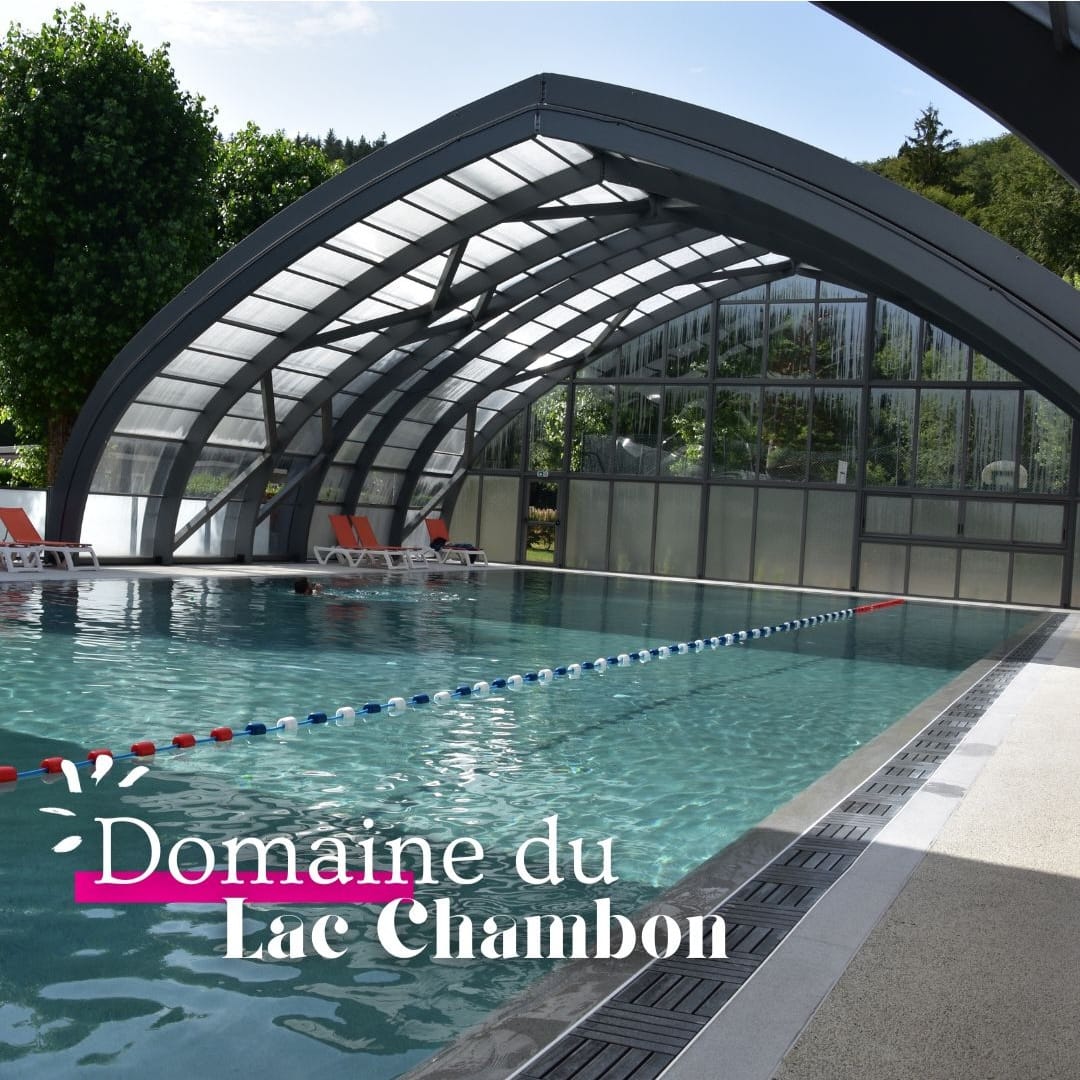 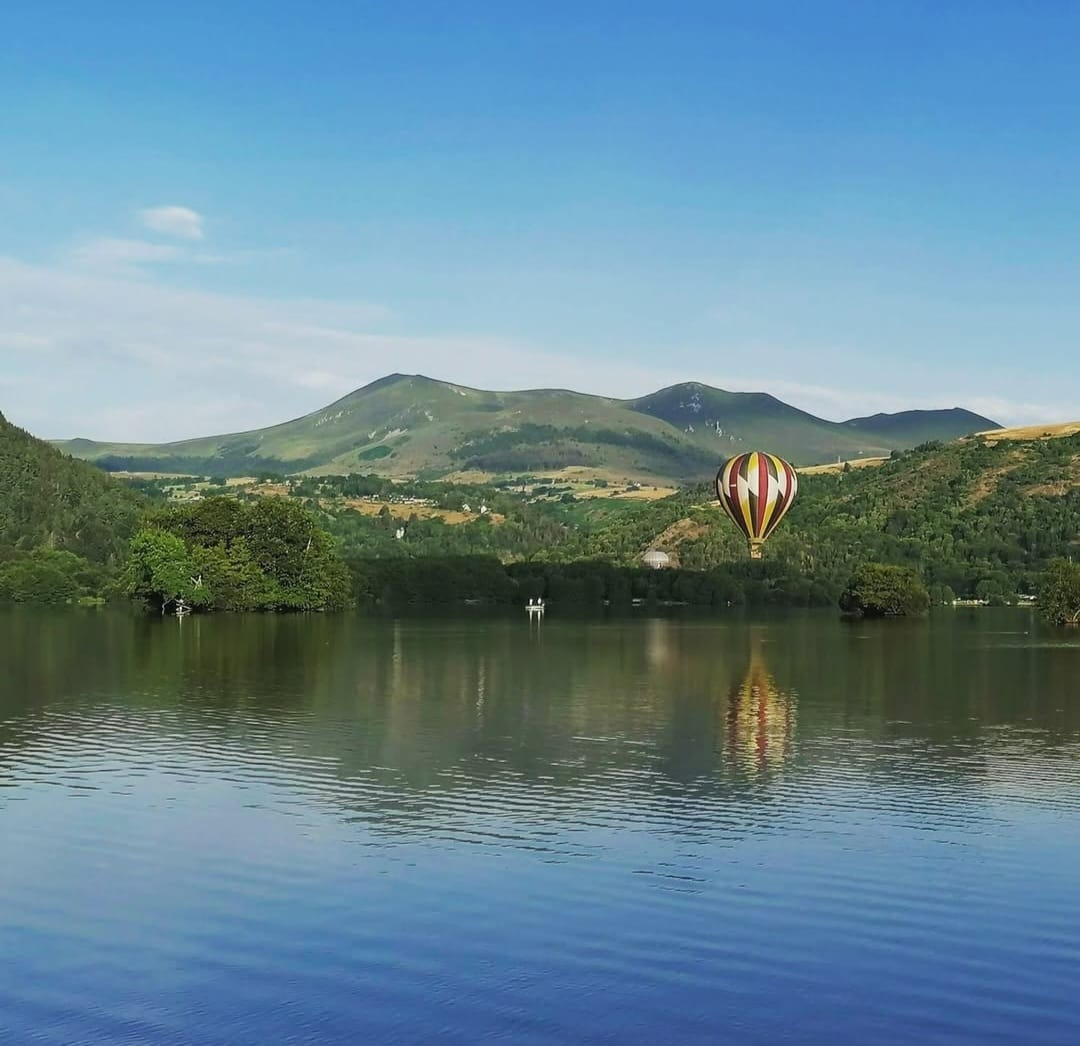 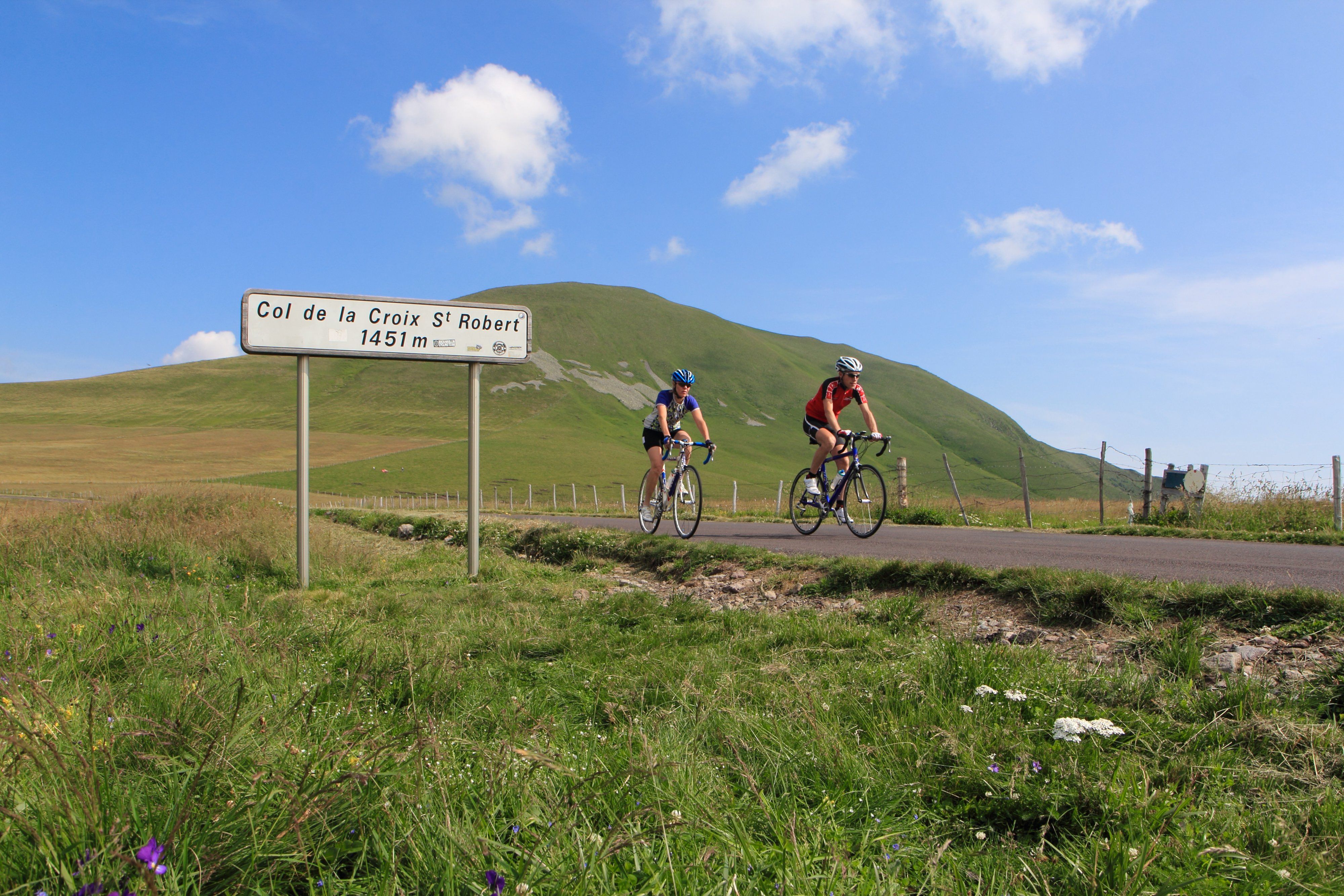 Ce qui est inclus* :
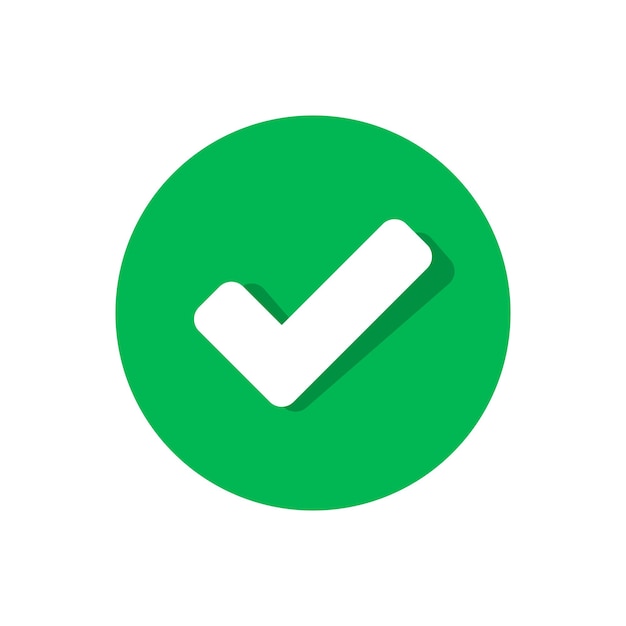 5 jours / 4 nuits au domaine du Lac Chambon camping ⭐️⭐️⭐️
Pension complète 
3 personnes par logement (linge de lits fourni)
Mise à disposition des hébergements à partir de 17h

Lignes d’eau : 2h / jour pendant 4 jours 
Sorties vélo 
Course à pied 
Ateliers et conférences
Temps dédié analyse vidéo natation
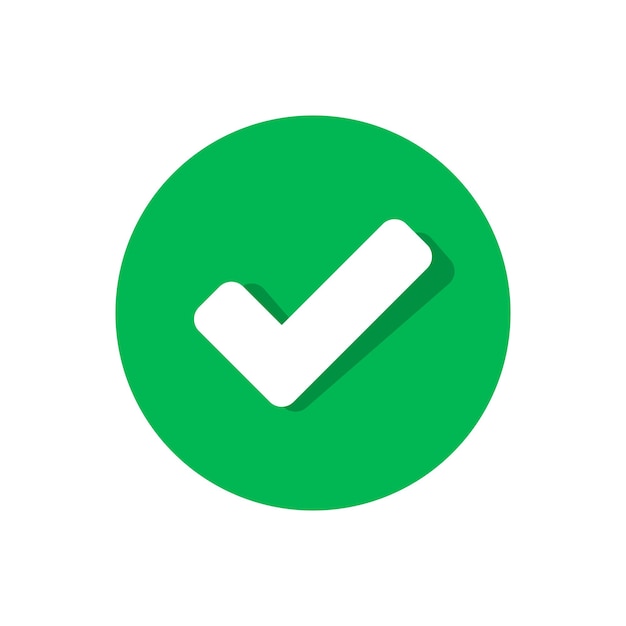 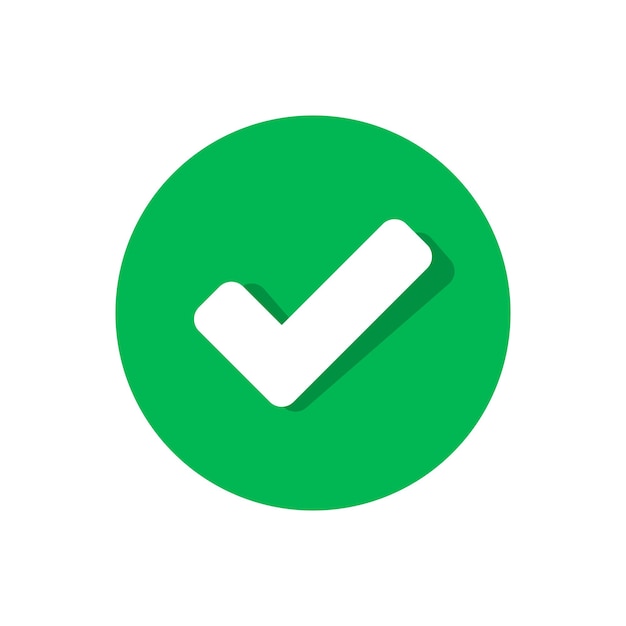 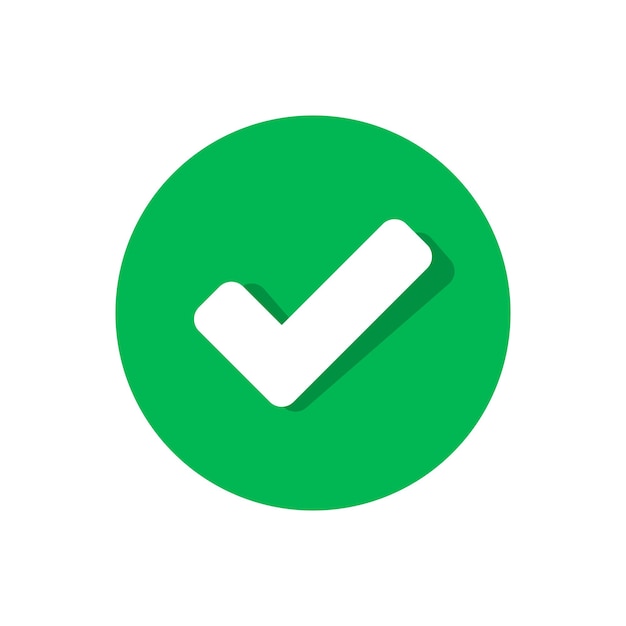 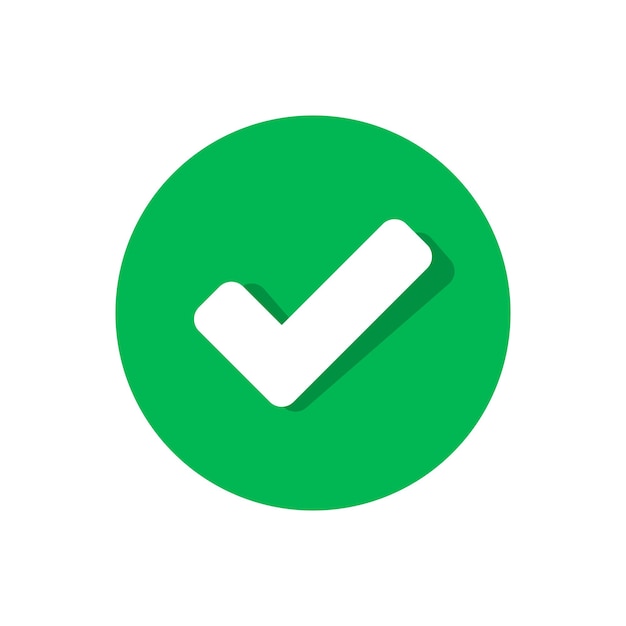 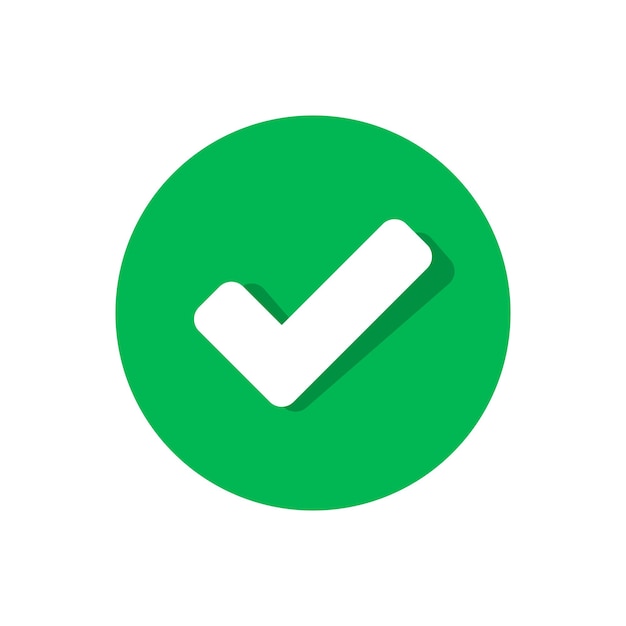 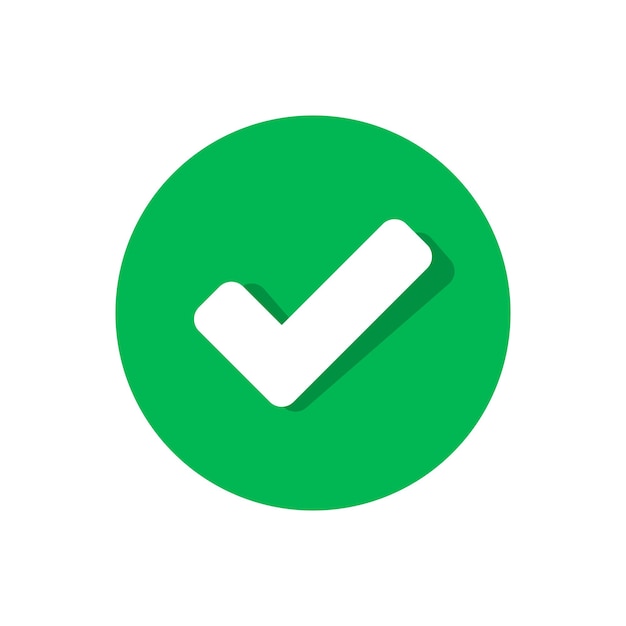 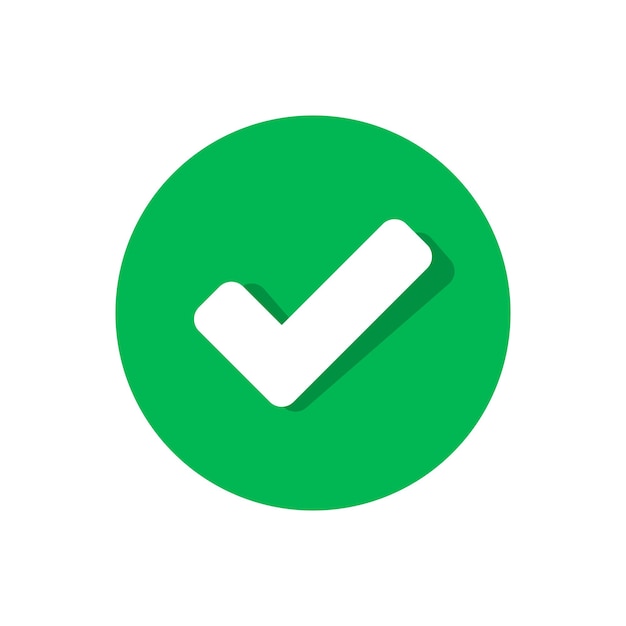 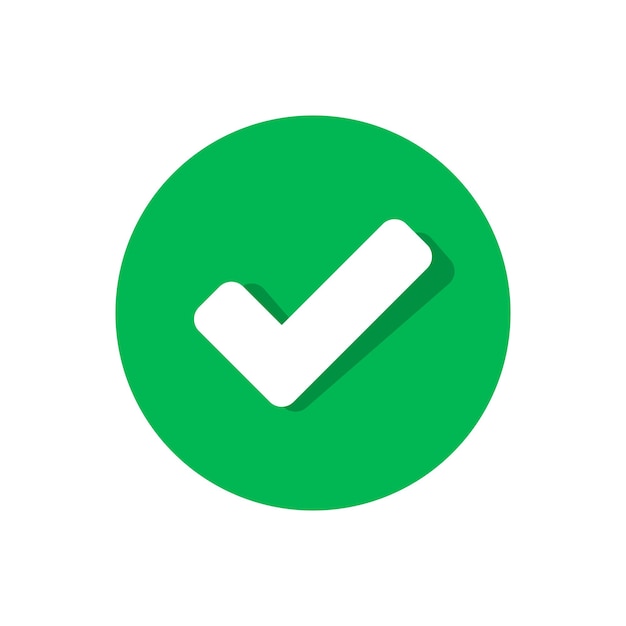 Ce qui n’est pas inclus :
Le transport aller-retour 
Le linge de toilette : 9€
Ménage : 82 € par hébergement si non réalisé 
Séjour non modifiable-non remboursable
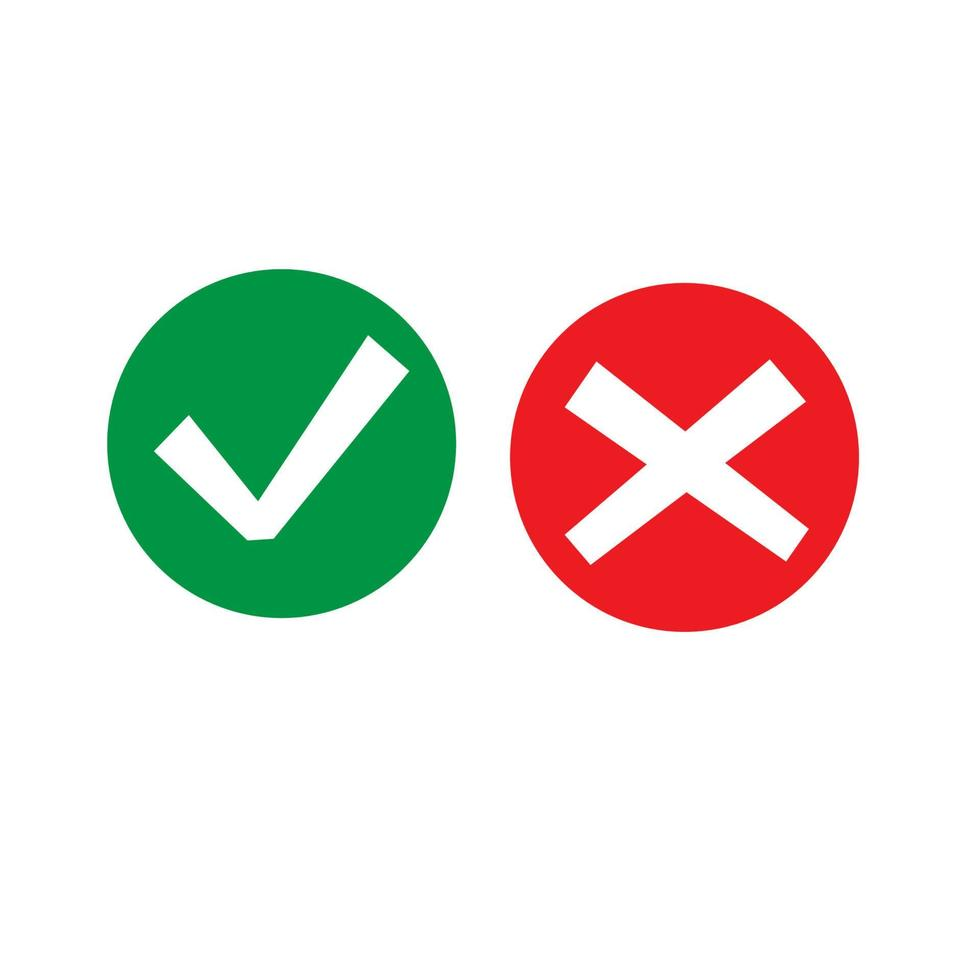 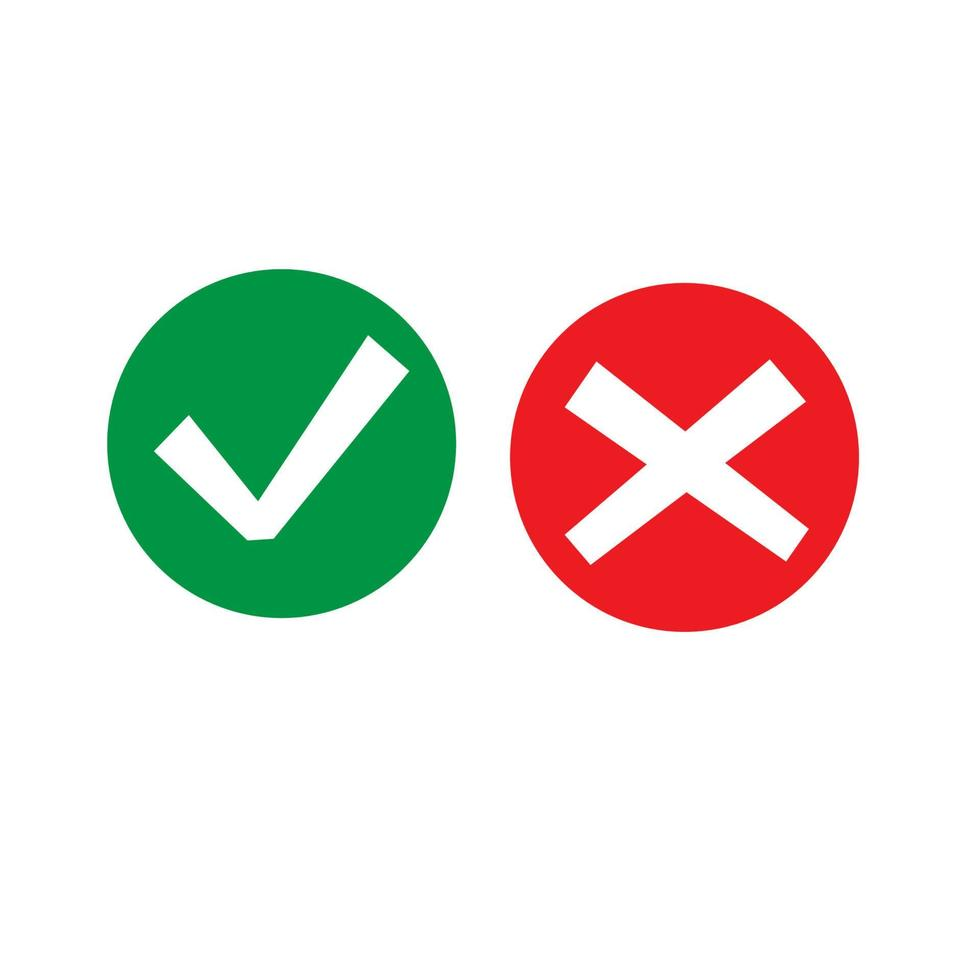 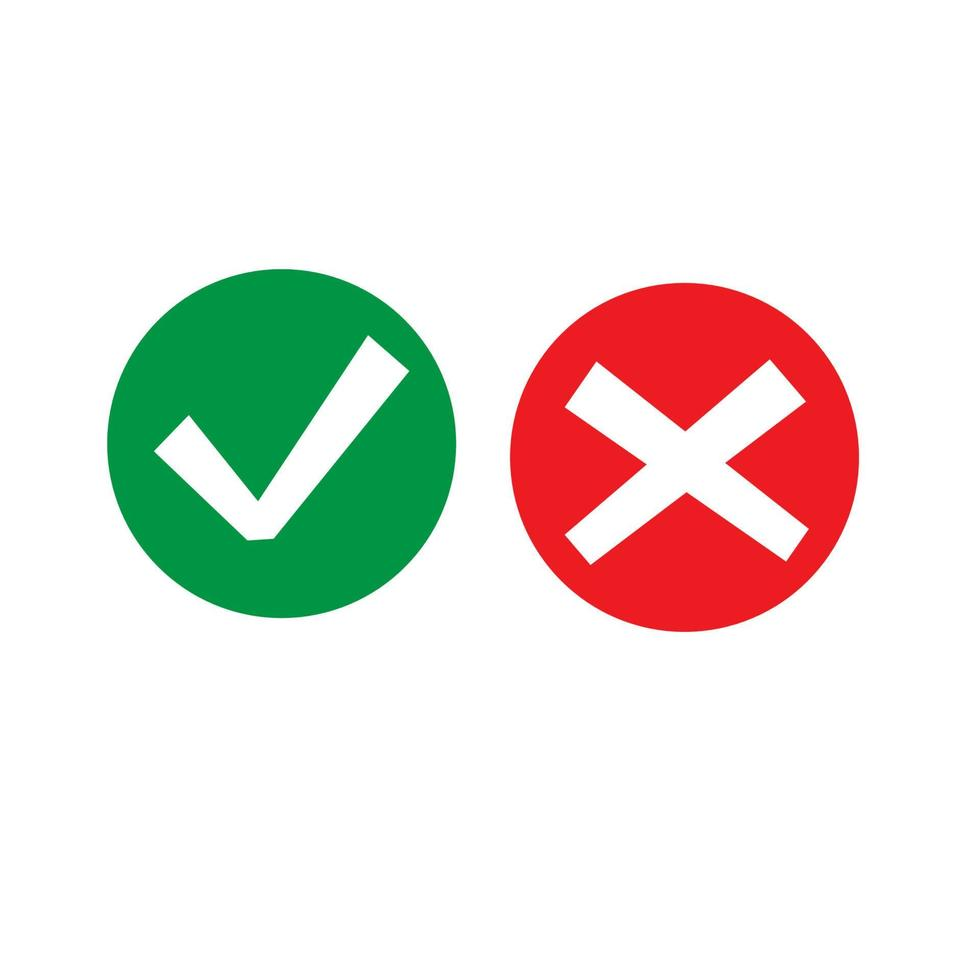 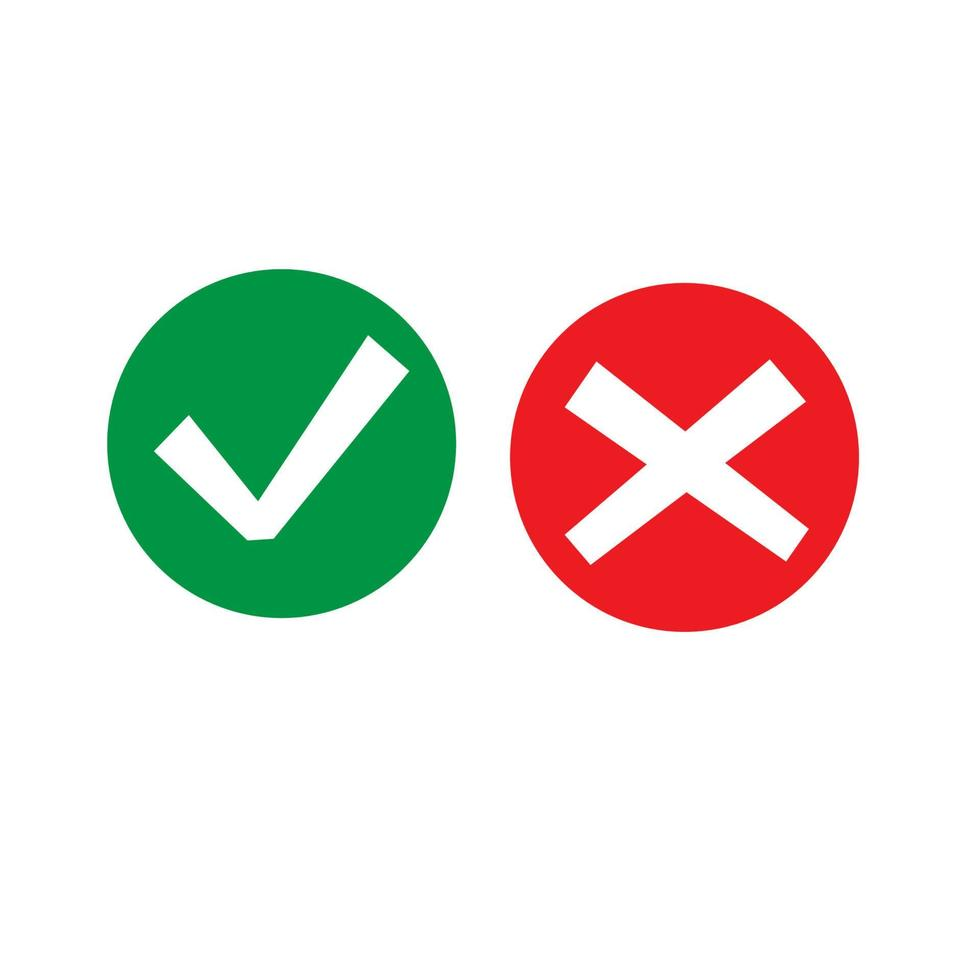 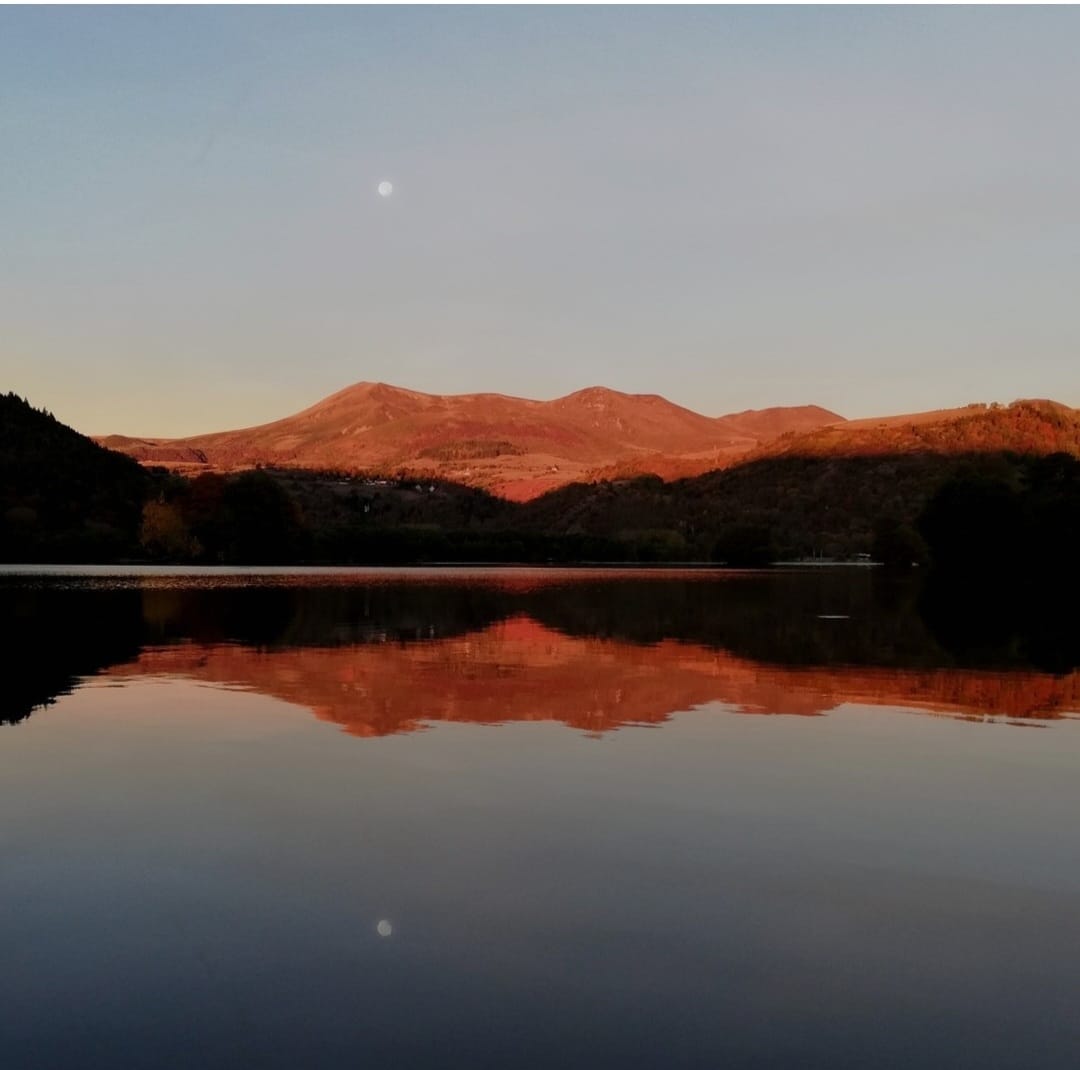 TARIF 
 380€ les 4 jours tout compris*
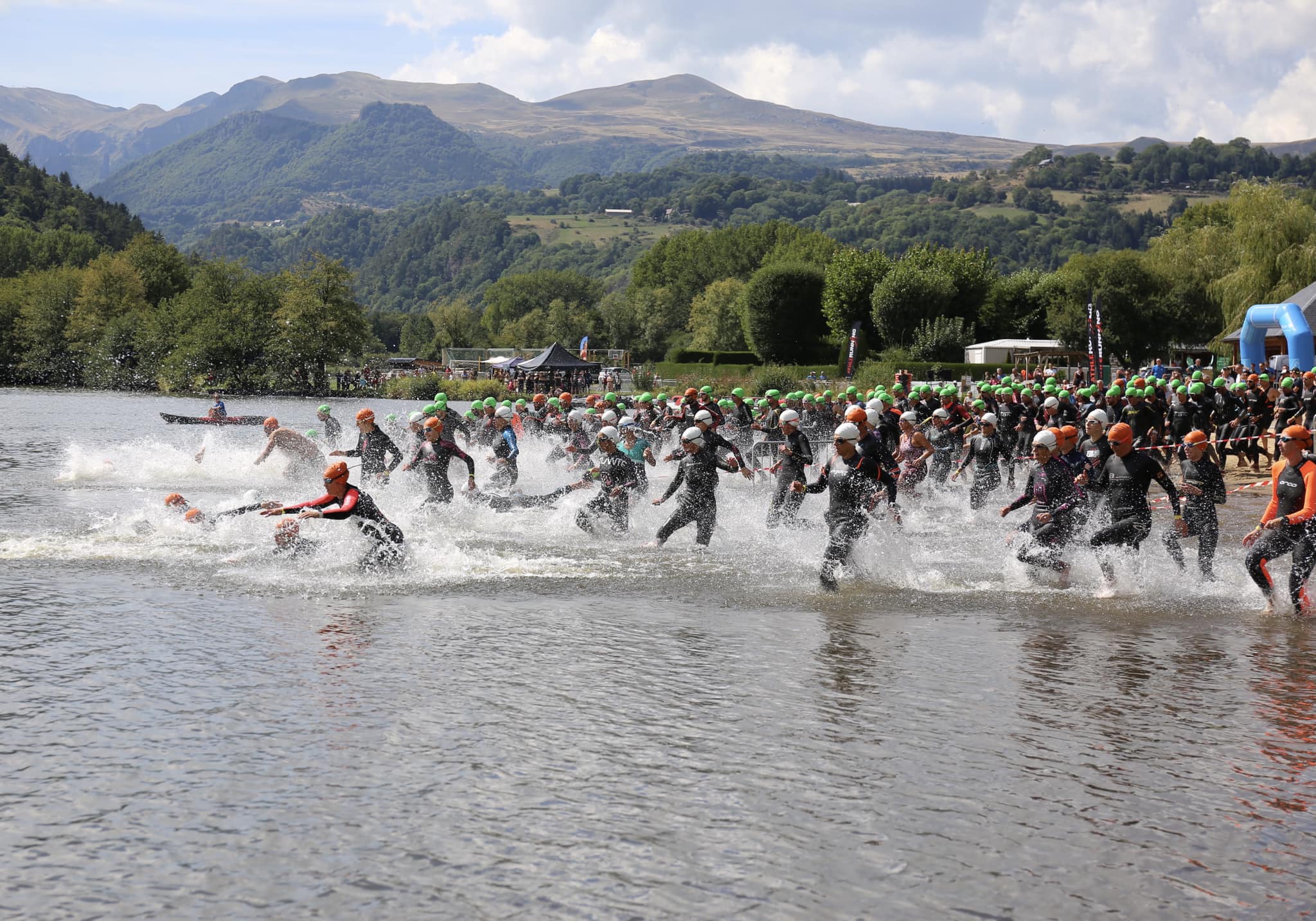